THESEUS
W. D. GRIFFIN, JR.
JANUARY 19, 2014
HOUSE OF CECROPS
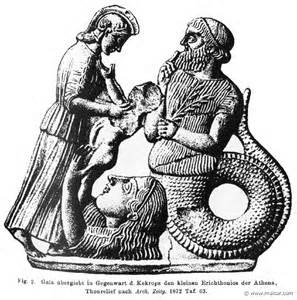 Cecrops was half man and half snake who came to Attica from Crete or Egypt
 called the land Cecropia
 chose Athena rather than Poseidon as the protector
 succeeded by Erichthonius, a.k.a. Erechtheus, who was also half serpent and half man
sprang from the repelled seed of Hephaestus who had attempted to rape Athena and had fallen to earth
 Athena placed him in a chest and gave him to the daughters of Cecrops to be cared for
HOUSE OF CECROPS
two of the daughters could not resist:  looked into the chest, were driven mad, and threw themselves off the acropolis
 Athena took him back and raised him herself
 as king of Athens instituted the festival of the Panathenaea
 the daughters of Cecrops were Aglauros (bright), Herse (dew) and Pandrosos (all-dew) 
 Herse loved by Hermes and is the mother of Cephalus, beloved by Eos (Aurora) and married to Procris, daughter of Erechtheus and Praxithea (sisters are Creusa and Orithyia) 
 Aurora tempts Cephalus to test the faithfulness of Procris (Ovid, Metamorphoses)
HOUSE OF CECROPS
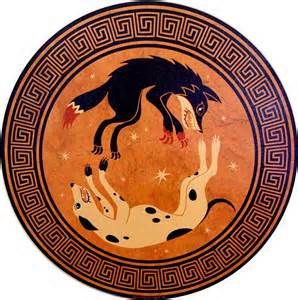 Cephalus tests her faithfulness disguised as a stranger and as she is about to yield reveals himself
Procris leaves to follow Diana but is eventually reconciled with Cephalus
 Diana gives her a javelin that cannot miss its mark and a hound that always catches its prey
The hound’s name was Laelaps and was turned to stone while chasing the Teumessian fox (also turned to stone) by Zeus since the fox could never be caught
 Zeus placed them both in the heavens as the constellations Canis Major (Laelaps) and Canis Minor (Teumessian fox)
HOUSE OF CECROPS
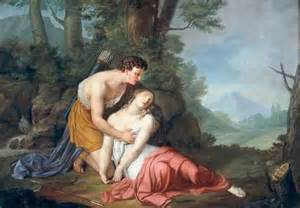 Cephalus was accustomed to calling on Aura, goddess of the breeze to help him relax after hunting
 Procris is told that Cephalus is calling to his lover in his sleep
 Procris hides in the bushes near his resting spot
Cephalus calls upon Aura 
Procris realizes that he is calling on the breeze and moves from her hiding spot
Cephalus thinking that he is about to be attacked by a wild animal hurls the javelin
Procris dies in his arms
HOUSE OF CECROPS
Erechthonius is succeeded by Pandion I
 Pandion is more famous for his daughters Procne and Philomela (quick review)
 Procne given to Tereus who had helped Pandion in war against Thebes
 Procne bore him a son Itys
 Philomela comes to visit and is raped by Tereus and imprisoned in a tower with her tongue cut out (couldn’t cry for help)
 Procne finds out and releases Philomela and they cut up Itys, cook him and serve him to Tereus
Tereus chases them:  Procne is turned into a nightingale who mourns for her son; Philomela into a swallow who tries to tell her story; and Tereus into a sea hawk
HOUSE OF CECROPS
Erechtheus succeeded Pandion and waged war on the people of Eleusis
 Eumolpus, Thracian son of Poseidon, aided the people of Eleusis
 Erechtheus sacrificed one of his daughters upon the advice of an oracle to secure the death of Eumolpus and victory
 Poseidon had Zeus strike Erechtheus with his thunderbolt
 Orithyia, sister of Procris, loved by Boreas who carried to Thrace as she was playing by the river Ilissus
 mother of Zetes and Calais who chased the Harpies from Phineus and Cleopatra (married to Phineus) and Chione, mother of Eumolpus
HOUSE OF CECROPS
Third daughter of Erechtheus was Creusa who was loved by Apollo and bore him a son Ion
 Creusa exposed him out of fear but he was saved by Hermes at the request of Apollo and carried him to Delphi
 Ion becomes the treasurer of the sanctuary 
 Creusa married Xuthus (reward for aiding Erechtheus in defeating the Chalcodontids of Euboea)
 Having no children Xuthus consults the oracle at Delphi which tells him to greet as his own son the first person that he meets when he leaves the temple which is Ion
 Creusa thinks he is a bastard son of Xuthus and attempts to kill him but is thwarted by Athena
HOUSE OF CECROPS
Xuthus, Creusa and Ion return to Athens and Ion becomes the ancestor of the four Ionic tribes (main units of Athenian political structure)
 Ion’s descendants colonized the islands and coast of Asia Minor later called Ionia
Erechtheus was succeeded by Pandion II who was driven out of Attica by his uncle Metion and fled to Megara
  had four sons: Aegeus, Pallas, Nisus and Lycus
 recovered the throne of Athens after Pandion’s death and shared the power but Aegeus was sovereign since he was the eldest
Ninus returned to Megara as its king
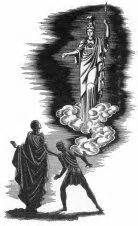 AEGEUS & AETHRA
As king of Athens, he was threatened by his brother Pallas
 being childless he consulted the oracle at Delphi which told him “not to undo the wineskin’s mouth” until he had returned home
 not knowing what the oracle meant he asked his host, Pittheus king of Troezen what it  meant (he did)
 Pittheus gave him his daughter Aethra to lie with
 the next morning Aegeus told Aethra that, if she bore a son, she was to raise him without telling who his father was
 some sources say that, after sleeping with Aegeus, Aethra waded into the ocean and slept with Poseidon, giving Theseus a mortal and immortal father (similar to Heracles)
AEGEUS & AETHRA
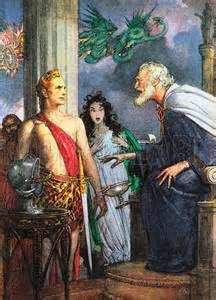 then she was to send him to Athens when he was old enough to lift a rock under which he would leave a sword and sandals by which he would recognize his son
 in time  she bore him Theseus
 Theseus lifted the rock and removed the sword and sandals when he was of age
Theseus refused to take the safe route to Athens by sea opting for the more dangerous land route in spite of the pleas of Aethra and Pittheus
THE ROAD TO ATHENS
Theseus followed the more dangerous path along the Saronic Gulf where he encounters six chthonic enemies guarding six entrances to the Underworld
Epidaurus:  defeats Periphetes, a son of Hephaestus generally called Corynetes (club man), who beat opponents into the earth; Theseus beats him with his own club and keeps it in imitation of Heracles
Isthmus of Corinth: defeats the robber Sinis who was also called Pityocamptes (the Pine bender) which referred to the manner in which he killed his victims by bending two pine trees to the ground, tie each end of the victim to one of the two trees and then releasing the trees; Theseus disposed of him in this manner; he was the father of Melanippus by his daughter Perigune
THE ROAD TO ATHENS
Crommyon:  Theseus kills the man-eating sow that was terrorizing the village of Crommyon said to have been bred by Phaea or the offspring of Typhon and Echidna (Bibliotheca) 
Megara:  the limestone cliffs along the path to Megara were guarded by Sciron who would ask travelers to wash his feet and then kick them off the cliffs into the sea to be eaten by a giant turtle; Theseus kicked him off the cliff; Sciron means limestone  and had his own cult following in Megara, Salamis and other parts of Attica where there were limestone outcrops
THE ROAD TO ATHENS
Eleusis:  here Cercyon would challenge travelers to a wrestling match and kill them when they lost; Theseus defeats him and kills him; some sources indicate that he was a “year king” and was required to do this and would relinquish the throne if he lost; Theseus abandoned this practice when he became king
 The plains of Eleusis on the road to Athens: guarded by Procrustes (the Stretcher) who would offer travelers a bed for sleep; had two beds, one short and one long; he would make the traveler fit the bed either by stretching them to fit the long one or chopping off their legs to fit the short one; Theseus made him fit by cutting off his feet and head; a.k.a. Damastes (Subduer), Procoptes (Slicer) or Polypemon (Troubler)
AEGEUS & MEDEA
Upon his return to Athens Aegeus married Medea who had fled from Jason
 bore him a son Medus
 Theseus is not recognized immediately by Aegeus but he is by Medea as a rival to Medus
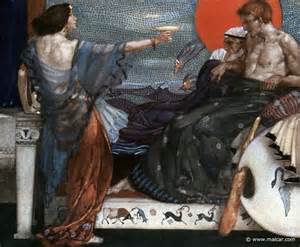 She tells Aegeus that Theseus is a threat to his throne and suggests a banquet at which she will poison his wine
 Aegeus recognizes the sword when Theseus uses it to carve his meat, knocks the wine from his hands and declares him his successor
AEGEUS & MEDEA
Medea and Medus flee Athens for the Middle East
 Medus was not the only threat to the throne
 Pallas and his sons plotted to overthrow Aegeus and to kill Theseus
 the plan was to divide into two groups; one would force Theseus and Aegeus out of the palace while another would hide and ambush them as they fled the palace
 Theseus is told of the plan by a herald, Leos, and leaves the palace the night before and slays the ambushers (Plutarch)
Pallas and the remaining Pallantides are no longer a threat
THE MARATHONIAN BULL
The Marathonian bull was brought to Attica by Heracles from Crete and terrorized Marathon
some sources say that Medea sent Theseus to capture the bull as a means of getting rid of him
Theseus mastered the bull and herded it back to Athens where he sacrificed it to Apollo Delphinius
 some legends say that an old woman named Hecale provided him with food and shelter on his way to Marathon and offered to sacrifice to Zeus upon his safe return
 she died before his return and Theseus ordered that she share the honors of Zeus Hecalus at an annual festival
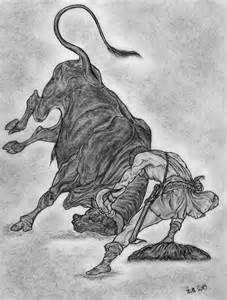 THE HOUSE OF MINOS
Minos I was the son of Zeus and Europa and after his death served in Hades as a judge with his brother Rhadamanthus and King Aeacus
 Hesiod and Homer describe him as the eminent law-giver
 grandson Minos II bragged that he could obtain whatever he desired by praying to Poseidon
 as a test he prayed that Poseidon send him a bull to sacrifice which Poseidon sent
 the bull was so beautiful that Minos refused to sacrifice it (bad idea. Remember Odysseus?)
THE HOUSE OF MINOS
Poseidon drove the bull wild and made the wife of Minos, Pasiphaë, fall madly in love with the bull
 Daedalus the famous artificer built a wooden cow whereby Pasiphaë could mate with the bull
 the offspring of this union was  the Minotaur, head of a bull and body of a man
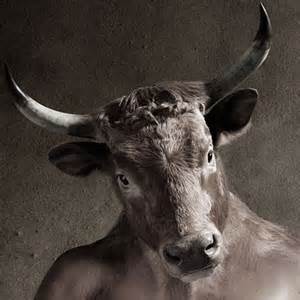 the bull was captured by Heracles who rode it through the waves to Greece
 meanwhile the Minotaur terrorized Crete until Daedalus built the Labyrinth in which to imprison the Minotaur where lived upon human victims
THE HOUSE OF MINOS
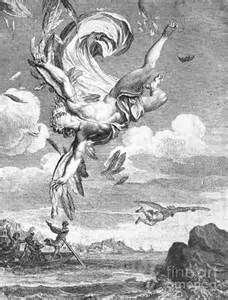 Daedalus is imprisoned by Minos to prevent him from spreading knowledge of the Labyrinth
 with no other way to escape he fashioned wings out of wax for himself and his son Icarus
 Daedalus warns Icarus not to fly to close to the sun but in his excitement he soars too high, the sun melting the wings, and Icarus falls to his death
 Daedalus flies to Sicily where he is received by King Cocalus
Daedalus builds a temple to Apollo and hung the wings as an offering to Apollo
THE HOUSE OF MINOS
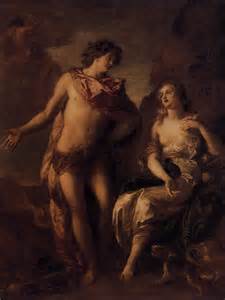 Minos followed Daedalus to Sicily with the intentions of killing him but the daughters of Cocalus scalded him to death while he was bathing before he could
 his nephew Perdix was placed under his care to learn mechanical arts
 while walking on the shore, Perdix found the spine of fish and invented the saw and later two compasses
Daedalus threw him off a tower out of jealousy and killed him
Athena changed him into a partridge
THE LABRYNITH
Androgeus, the son of Minos, came to Athens and incurred the anger of the Greeks by winning all the Panathenaic games
 was killed out f jealousy either by ambush or was sent by Aegeus to capture the Marathonian bull which killed him
 Minos attacks and defeats Megara after which Aegeus makes a treaty with Minos
 terms stated that every 9 years, some sources say every Great Year (seven solar years), 7 young men and 7 maidens of noble families would be sent to Crete as a tribute to be shut up in the Labyrinth and devoured by the Minotaur
THE LABRYNITH
The victims were chosen by lot and Theseus volunteered to go with Minos
 Hellanicus says that Minos chose the victims himself and picked Theseus
 while at sea, Minos attempted to rape one of the maidens, Eriboea who called upon Theseus for help
Theseus intercedes and draws the wrath of Minos
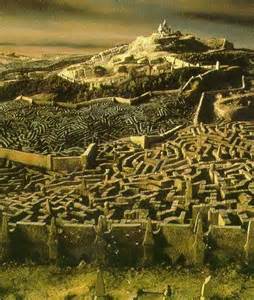 Minos calls upon Zeus to prove that he is his son and Zeus sends a thunderbolt
 Minos challenges Theseus to prove that he is the son of Poseidon and throws a ring into the sea for him to recover
THE LABRYNITH
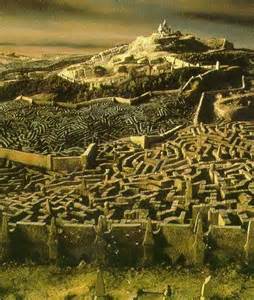 Theseus recovers the ring and returns to the ship and sails to Crete
 Ariadne falls in love with Theseus and gives him a ball of thread which had been a gift to her from Hephaestus
 Theseus attaches the thread to the entrance gate and finds his way to the Minotaur and slays him in his sleep
 Theseus uses the thread to escape the Labyrinth
Theseus takes the remaining youths and Ariadne and her sister Phaedra and sail for Athens
 they stop at the island of Naxos (Dia) for rest where Athena tells Theseus to abandon Ariadne and sail for home
THE LABRYNITH
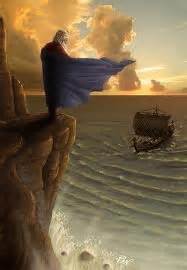 If Theseus was victorious, he was to change the sails from black to white
In his despair at leaving Ariadne behind he forgets to change the sails before sailing home
 Aegeus sees the black sail and throws himself either off a cliff or from the temple of Poseidon into the sea
 it is still called the Aegean Sea
 the ship was preserved in the harbor of Athens and was used to pay tribute to Apollo every year at Delos
 no executions were allowed during this time (several weeks)
 rotting parts were replaced which leads to the Ship of Theseus Paradox
ARIADNE
Some sources state that Ariadne gives Theseus a wreath that lights the way to aid in his escape
 Bacchylides says that Theseus brought the wreath with him, a gift from Amphitrite
 Either way Ariadne wears the wreath on the flight from Crete until she is deserted by Theseus and found by Dionysus
 Dionysus takes the wreath from her and sets in the heavens as the constellation Corona
 Hesiod makes her the wife of Dionysus whom Zeus makes immortal (Theogony)
 Homer states that she was killed by Artemis for eloping with Theseus while betrothed to Dionysus
 one last version states that Theseus and Ariadne sailed to Cyprus where they are separated by a storm and she dies giving birth to his child
ATHENS (HOME AT LAST)
While on the journey to Athens, Plutarch states that Theseus sails to Delos where he and his companions dance the Crane Dance (geranos)
 Theseus becomes king with the death of Aegeus
 he reinstitutes the Isthmian Games (emulating Heracles’ founding of the Olympics)
 Institutes synoecism, or the union of different villages surrounding Athens with Athens as the center
 Organized the Athenian people into three classes: nobles, farmers and craftsmen
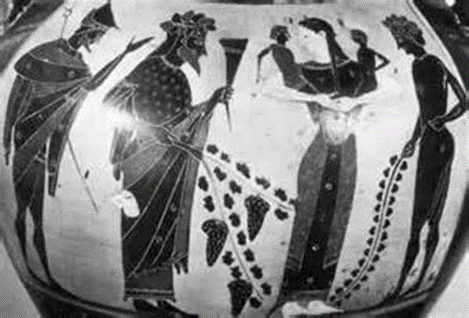 THE AMAZONS
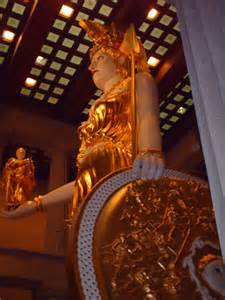 Theseus joined Heracles in his expedition against the Amazons
 received the Amazon queen Antiope as his part of the spoils (some sources say it was Hippolyta) who bore him Hippolytus
 the Amazons return the favor and invade Attica but are defeated 
 scenes from the battle are depicted in the Hephaestaeum at Athens and the Stoa Poecile (Painted Colonnade); the metopes of the Parthenon; the shield of Athena Parthenos on the Acropolis; and the pedestal of the statue of Zeus at Olympus
PIRITHOÜS
King of the Lapiths and the son of Ixion (some say Zeus)
 Gained the friendship of Theseus when he stole his cattle
 When about to be caught, Pirithoüs turned and greeted Theseus who welcomed his bold behavior
 was saved by Theseus during the Calydonian boar hunt 
 Theseus attended the wedding of Pirithoüs and Hippodamia
 The Centaurs were also invited since they were related to the bride
 The Centaur Eurytrion became drunk and attempted to abduct the females as well as the bride
PIRITHOÜS
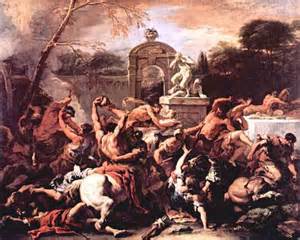 the battle that followed was called the Centauromachy
 The Centaurs were defeated
 Hippodamia bore a son Polypoetes but died soon after his birth
 After the death of Hippodamia, Pirithoüs and Theseus decide to  find new wives
PIRITHOÜS
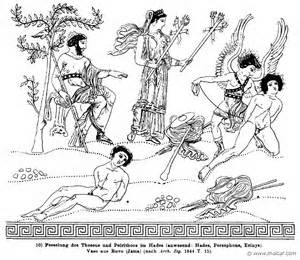 Theseus decides to abduct Helen, who was a young girl at the time
 The abduction is successful and Helen is left with Aethra while Theseus and Pirithoüs go to the Underworld to abduct Persephone
 They are seated on the Chairs of Forgetfulness
 Theseus is rescued by Heracles but Pirithoüs cannot be moved
 While in the Underworld, Castor and Pollux retrieve Helen and take Aethra and Physadeia, the sister of Pirithoüs, as handmaids who accompany Helen to Troy (Hyginus, Fabulae)
PHAEDRA
Theseus returned from the Underworld less part of his buttocks which stuck to the Chair of Forgetfulness (called “hypolispos” which means “hind parts rubbed smooth”
 Theseus loses interest in Hippolyta when he sees Phaedra (name means bright) and marries her
 They have two sons: Demophon and Acamas  
 When Phaedra sees Hippolytus who was a devout follower of Artemis, she becomes smitten with him and makes advances to him, while Theseus is away, which he rejects
 Some sources say that Phaedra’s nurse tells Hippolytus of Phaedra’s feelings for him
 Either way Phaedra hangs herself and leaves a note accusing him of making advances toward her
PHAEDRA
Theseus becomes enraged and banishes Hippolytus and calls on Poseidon to destroy him
 Poseidon sends a bull from the sea which causes the horses to bolt throwing Hippolytus from the chariot, almost dragging him to death (supposedly the third wish granted by Poseidon to Theseus with the other two being to escape the Labyrinth and to escape from Hades)
 His body is returned to the palace where he is reconciled with Theseus  after Artemis intercedes and promises a cult following for him
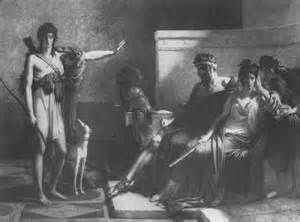 HIPPOLYTUS
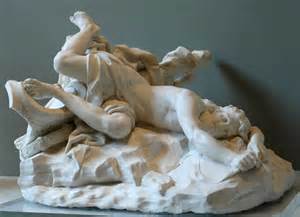 Hippolytus was honored with a cult at Troezen in honor of Artemis in whose honor he avoided all women
 He was honored in Athens with a cult associated with Aphrodite whose temple “Aphrodite by Hippolytus” was on the south side of  the Acropolis
Asclepius was said to have raised him from the dead 
 He reappears in Latium as the god Virbius
THE DEATH OF THESEUS
After political unrest Theseus is driven from Athens by Menestheus who usurped the throne
 Menestheus was the Athenian leader at Troy according to Homer
 Theseus goes to the island of Scyros where he owned land
 He is killed by Lycomedes in whose court that Achilles hid disguised as a girl
 Demophon succeeded Menestheus after his death at Troy and returned Aethra to Athens
 Demophon fell in love with a Thracian princess Phyllis and left her in Thrace promising to return
When he did not return soon enough, she hung herself and was turned into an almond tree
THE DEATH OF THESEUS
The last king was Cordus who sacrificed himself to save Athens when the Peloponnesians invaded Athens
The Delphic oracle prophesied that the side whose king was killed would win
Cordus disguised himself as a peasant and crept into the Peloponnese camp and was killed giving Athens victory
 Theseus’ bones were returned to Athens by Cimon after the Persian War when the Greek allies conquered Scyros
The return of the bones gave Athens claim to lead the Ionian Greeks
finis
REFERENCES
Gayley, Charles Mills. The Classical Myths in English Literature and in Art. New York: Blaisdell Publishing Company, 1963.
Hamilton, Edith. Mythology. New York: Grand Central Publishing, 2011.	
Morford, Mark P. O. Classical Mythology. New York: Longman, Inc., 1977.
Ovid. Metamorphoses. New York: Signet Classics, 2009.
Tripp, Edward. The Meridian Handbook of Classical Mythology. New York: Penguin Books, 1974.
www.wikipedia.org/greek mythology. 2014.